বিসমিল্লাহির রাহমানির রাহিম
আজকের ক্লাসে সবাইকে স্বাগতম
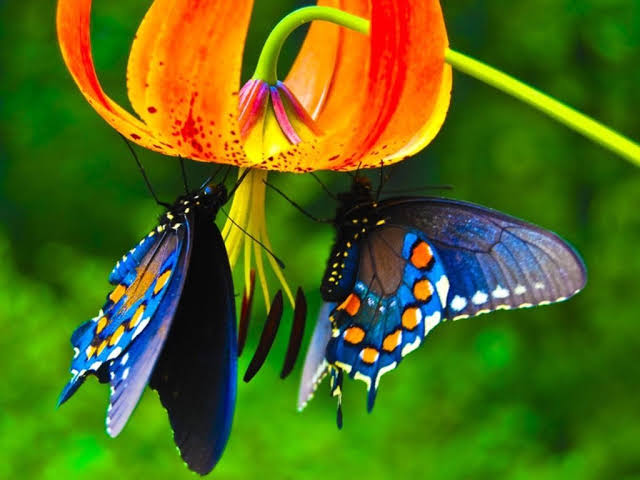 পরিচিতি
মোঃ বদরুল আলম
সিনিয়র শিক্ষক
বেপজা পাবলিক স্কুল ও কলেজ 
সিইপিজেড চট্টগ্রাম
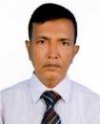 শ্রেণিঃ নবম       
অধ্যায়ঃ ষষ্ঠ
বিষয়ঃ গণিত
A
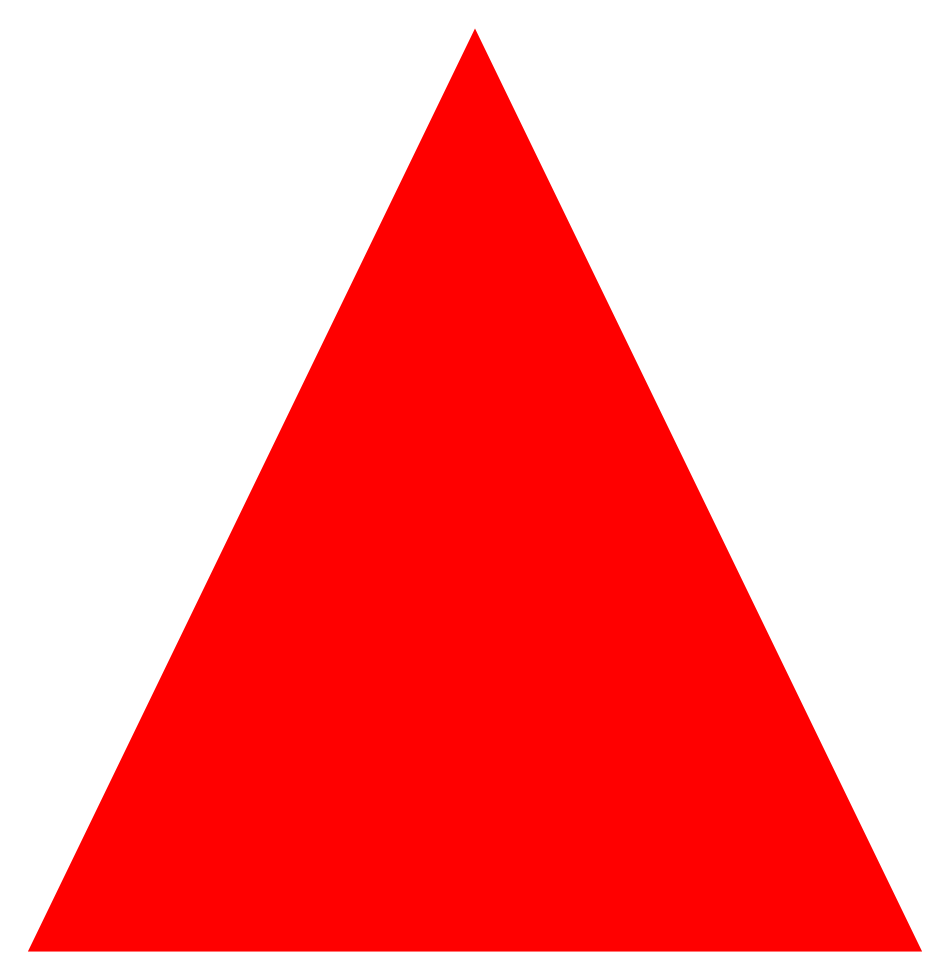 B
C
ABC কিসের চিত্র?
ত্রিভুজের অর্থাৎ তিন বাহু দ্বারা আবদ্ধ ক্ষেত্রের।
ত্রিভুজের প্রকাভেদ
বাহুভেদে ত্রিভূজ তিন প্রকার। যথাঃ
D
M
A
।
N
F
E
O
B
C
সমবাহু ত্রিভুজ
সমদ্বিবাহু ত্রিভুজ
বিষমবাহু ত্রিভুজ
কোণভেদে ত্রিভুজ তিন প্রকার। যথাঃ
A
D
H
I
G
F
E
C
B
১.সূক্ষ্মকোণী ত্রিভুজ
২.সমকোণী ত্রিভুজ
৩.স্থূলকোণী ত্রিভুজ
আজকের পাঠ……
ত্রিভুজ সংক্রান্ত উপপাদ্য
শিখনফল
এই পাঠ শেষে শিক্ষার্থীরা-
ত্রিভুজের অন্তঃস্থ ও বহিঃস্থ কোণ চিহ্নিত করতে পারবে।
ত্রিভুজের অন্তঃস্থ ও বহিঃস্থ কোণের সমদ্বিখণ্ডক আঁকতে পারবে। 
ত্রিভুজের উপপাদ্য ও অনুসিদ্ধান্ত ব্যবহার করে সৃজনশীল সমস্যার সমাধান করতে পারবে।
সৃজনশীল প্রশ্ন
(ক) তথ্যটিকে  চিত্রের মাধ্যমে প্রকাশ কর।
সমাধান-(ক)
A
O
C
B
সমাধান-(খ)
প্রমাণঃ
A
O
B
C
A
O
C
B
সমাধান + (গ)
A
B
C
E
F
O
সমাধান  (গ)
A
প্রমাণঃ
B
C
E
F
O
A
B
C
E
F
O
মূল্যায়ন
সূক্ষ্মকোণী ত্রিভুজ
কোন ত্রিভুজে প্রত্যেকটা কোণের পরিমাণ ৯০˙ অপেক্ষা কম?
তিন ভাগে
বাহুভেদে ত্রিভুজকে কয়ভাগে ভাগ করা হয়েছে?
কোন ত্রিভুজের বাহুগুলো পরস্পর সমান?
সমবাহু ত্রিভুজ
তিনভাগে
কোণভেদে ত্রিভুজ কত প্রকার?
সঠিক উত্তর জানার জন্য প্রশ্নে ক্লিক করুন।
বাড়ির কাজ
যদি কোনো ত্রিভুজের দুইটি কোণ পরস্পর সমান হয়,তবে প্রমাণ কর যে,এদের বিপরীত বাহু দুটিও পরস্পর সমান।
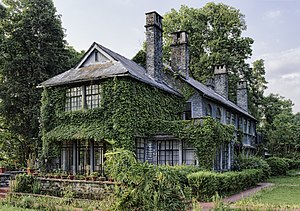 This Photo by Unknown Author is licensed under CC BY-SA
করোনা মহামারীর এই দিনে আমরা সবাই নিজেকে নিরাপদে রাখতে সচেষ্ট হব। 
সময়ের সদব্যবহার করব ।
আল্লাহ হাফেজ।